（ 非小细胞肺癌）临床试验受试者招募
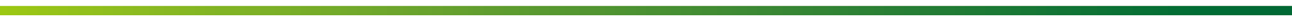 尊敬的患者朋友：
      您好！我院肿瘤内科目前正在进行非小细胞肺癌的临床试验。本研究已经获得我院伦理委员会的批准。
项目名称：评价恩沙替尼联合贝伐珠单抗一线治疗ALK阳性合并TP53突变的晚期或转移性非小细胞肺癌患者的疗效和安全性的临床研究
研究目的：评价恩沙替尼联合贝伐珠单抗治疗ALK阳性合并TP53的NSCLC的12个月的PFS率
招募情况：全国计划入组58例
如果您符合以下入排条件，将有可能入选本项研究：
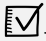 招募对象（入选条件）
经组织学或细胞学确诊为IIIB期-IV期NSCLC；
各中心经组织样本或者血液确认ALK阳性合并TP53突变；TP53突变检测需经NGS证实；ALK阳性经NGS、IHC、RT-PCR、FISH检测方法均可；
未经任何ALK-TKI治疗，同时允许既往最多接受过一线化疗；
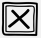 以下情况不在本次试验的研究范围之内（排除条件）
仅有ALK阳性或者TP53突变；
既往接受过任何ALK-TKI治疗的患者；
影像学（CT或者MRI）显示肿瘤侵犯大血管者或经判断后续研究期间肿瘤极有可能侵袭重要血管引起致命大出血者；
以上为主要入排标准，最终是否可以入组，由研究医生依照方案把握。
想要了解更多关于本研究的信息，请与我院负责该研究的医生联系：
版本号：2.0，版本日期：2024-01-15